Обучителен модул 4
«Бюджетно счетоводство»
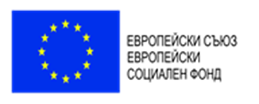 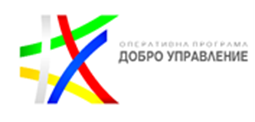 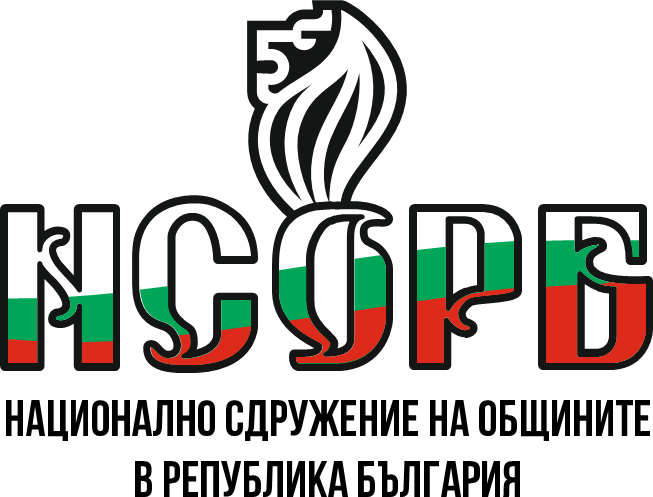 Тема 8: Задбалансово отчитане на статистиката на финансиране на разходите за сметка на бенефициенти, Европейския съюз и други донори.
Този документ е създаден съгласно Административен договор №  BG05SFOP001-2.015-0001-C01, проект „Повишаване на знанията, уменията и квалификацията на общинските служители“ за предоставяне на безвъзмездна финансова помощ по Оперативна програма „Добро управление“, съфинансирана от Европейския съюз чрез Европейския социален фонд. 
www.eufunds.bg
Коректно отчитане на статистиката на финансиране на разходите за сметка на бенефициенти, Европейския съюз и други донори по задбалансовите сметки от подгрупа 994. 

    - правилен прочит за коректно прилагане на съответните сметки от подгрупа 994;
    - особености при отчитането;
 - обобщение.
2
С т. 85 от ДДС № 14 от 2013 г., в Сметкоплана на бюджетните организации (СБО) е заложена  подгрупа 994 „Статистика за финансиране на разходи за сметка на бенефициенти, Европейския съюз и други донори” , по чиито сметки бюджетната организация-бенефициент ще отразява дела на        общината, Европейския съюз и останалите донори при финансирането на разходите и придобиването на активи по програми на Европейския съюз, както и по други международни програми и проекти.
3
Сметките от подгрупа 994 се кредитират срещу дебитиране на сметка 9989 с припадащата се сума на съответното финансиране (национално, на Европейския съюз и от други донори) в общия размер на разходите (включително и сумите за придобиване на активи). 
    	В определени случаи на корекции, ревизиране на приблизителни оценки и др. е възможно сметките от тази подгрупа да се дебитират.
		 Сметките от подгрупа 994 Статистика за финансиране на разходи за сметка на бенефициенти,  Европейския съюз и други донори се приключват в края на годината в кореспонденция със сметка 9989 Кореспондираща сметка за задбалансови пасиви.
4
Записванията по тези сметки не е необходимо да се взимат при всеки извършен разход. Те могат да се извършват периодично, като се допускат и приблизителни оценки при изчисляването на относителния дял на съответния източник за финансиране, когато не може да се определи точно.
		Следва да се има предвид, че сумата на съответното съфинансиране се изчислява, като заложеният в съответните програми и договори относителен дял (процент) на съответния източник на финансиране се приложи спрямо сумата на извършените за съответния период разходи и придобиване на активи, независимо как са финансирани плащанията до момента (т. 89 от ДДС № 14 от 2013 г.)
5
Сметка 9940 „Недопустими разходи за сметка на бенефициента” се предвижда да се използва за отчитане на недопустимите разходи, като в зависимост от конкретния случай, тази сметка може да се кредитира в кореспонденция с други сметки от подгрупата или със сметка 9989. 
		По същество недопусти-мите разходи увеличават относителния дял на националното или осигуреното от бенефициента-бюджетна организация финансиране, тъй като те не се покриват от осигуреното от донорите финансиране (т.90 от ДДС № 14 от 2013 г.).
6
Сметка 9949 „Финансиране на разходи за сметка на бенефициента” се предвижда да се използва за отчитане на предвиденото в съответните програми и договори финансиране за сметка на бенефициента-бюджетна организация, което се явява извън (или в допълнение на) националното съфинансиране (т.91 от ДДС № 14 от 2013 г.).
   		Сметките от подгрупа 994 не се прилагат за разпределените и преведени от бюджетна организация средства по международни програми към други бюджетни организации под формата на трансфери (т.92 от ДДС № 14 от 2013 г.).
7
Сметките от подгрупа 994 се прилагат за всички получени от бюджетните организации средства от Европейския съюз и по други международни програми, включително и когато бюджетните организации получават такива суми (и свързаното с тях национално съфинансиране) под формата на трансфери от други бюджетни организации (т. 93 от ДДС № 14 от 2013 г.).
    	Предвид наличието на множество донорски програми, както и на различни подходи и начини на администриране на тези средства, изложените по горе общи насоки и принципи за отчитане по сметките от подгрупа 994 е възможно допълнително да бъдат модифицирани или конкретизирани от МФ по от-ношение на определени програми/проекти и бюджетни организации-бенефициенти/администратори на такива средства (т.94 от ДДС № 14 от 2013 г.).
8
Правилен прочит на сметките от подгрупа 994:

9940 Недопустими разходи за сметка на бенефициента (непризнати разходи от УО)
9941Финансиране на разходи за сметка на национално съфинансиране (от ЦБ)
9944 Финансиране на разходи за сметка на средства от Европейския съюз (от фондовете на ЕС)
9945 Финансиране на разходи за сметка на средства от международни организации (по програми от МО)
9946 Финансиране на разходи за сметка на средства от други държави (от държави, които не са членки на ЕС)
9947 Финансиране на разходи за сметка на други донори от чужбина (от физич. и юридич. лица от чужбина)
9948 Финансиране на разходи за сметка на други донори от страната (от физич. и юридич. лица от страната)
9949 Финансиране на разходи за сметка на бенефициента (от бюджета на БО)
9
Обобщение:
1. По сметките от подгрупа 994 не се отразява предоставено финансиране под формата на заем, а само сумите, които се предоставят безвъзмездно –т. 87 от ДДС № 14 от 2013 г.
		2. Преди одобрение на проекта при предварително извършени разходи от бюджета, подгрупа 994 не се води – т. 84 от ДДС № 14 от 2013 г. 
		3. При одобрен проект и не получено европейско финансиране, но извършване на разходи с бюджетни средства, подгрупа 994 се води само в “СЕС” - т. 88 от ДДС № 14 от 2013 г.
		4. При получаване на трансфер от администратора в друг отчетен период вече осчетоводените разходи по сметките от подгрупа 994 не се сторнират и не се завеждат отново –т. 89 от ДДС № 14 от 2013 г.
		5. Сметките от подгрупа 994 се прилагат за всички получени от бюджетните организации средства от Европейския съюз и по други международни програми, включително и когато бюджетните организации получават такива суми (и свързаното с тях национално съфинансиране) под формата на трансфери от други бюджетни организации – т. 92 от ДДС № 14 от 2013 г.
10
Пример 1: В случай, че недопустимите разходи са установени в отчетния период, в който приключва проекта.
	Проект на бенефициент “х” е за 100 000 лв., от които 80 %  са предвидени да се финансират от  ЕС, 10 % - от  други международни организации и 10 % от бюджета на бенефициента. Към 31 март са извършени разходи от бюджета и придобити активи за 5000 лв. 
(През годината текущо с припадащата се сума на съответното финансиране (относителният дял се умножава по обема на разходите към определен период)

	Разпределяне на разходите съгласно относителните дялове по договора  към 31 март:
Д-т с/ка 9989 Кореспондираща сметка за задбалансови 
                        пасиви		                                                                  5000
       К-т с/ка 9944 Финансиране на разходи за сметка на  
                              средства  от Европейския съюз	                                     4000                                                                 
       К-т с/ка  9945 Финансиране на разходи за сметка на
                     средства от международни организации                                  500
        К-т с/ка  9949 Финансиране на разходи за сметка на                  
                                  бенефициента                                                                   500
11
В края на същата година извършените разходи по проекта са за 100 000 лв., но 10 000 лв. след проверка на контролните органи са определени като недопустими и същите остават за сметка на финансиране от бюджета на бенефициента.
     	Общата сума на финансирането от  ЕС и МО по проекта е 90 000 лв., но същата следва да се коригира в посока на намаление с размера на недопустимите разходи 10 000 лв. и остава окончателно 80 000 лв.  
                                              ЕС:                                 МО:                        Общо:
   По проекта                     80000                                10000                      90000
    Отн. дял                        88,89%                              11,11%                    100 %
   След корекцията:         71112                                  8888                      80000
Относителен дял на финансирането от ЕС 80 000/90 000 х 100 = 88,89% х           80 000 = 71 112
 Относителен дял на финансирането от МО 10 000/90 000 х 100 = 11,11% х    80 000 = 8888
12
Разпределяне на разходите съгласно относителните дялове, като недопустимите разходи остават за сметка на бенефициента. Приспадат се текущо отчетените през годината:
Д-т с/ка 9989 Кореспондираща сметка за задбалансови 
                        пасиви 	                                                                                     95 000
       К-т с/ка 9944 Финансиране на разходи за сметка на  
                              средства  от Европейския съюз    ( 71112 – 4000= 67112 )     67 112             
       К-т с/ка  9945 Финансиране на разходи за сметка на
                     средства от международни организации   (8888 – 500 = 8388)       8 388                          
       К-т с/ка  9949 Финансиране на разходи за сметка на                  
                                  бенефициента         (10000 – 500= 9500)                                 9 500
        К-т с/ка 9940 Недопустими разходи за сметка на 
                                  бенефициента                                                                           10 000

Закриване на сметка 9940 и прехвърляне на сумата по сметка 9949:
 Д-т с/ка 9940 Недопустими разходи за сметка на 
                           бенефициента                                                                                   10 000
         К-т с/ка  9949 Финансиране на разходи за сметка на                  
                                  бенефициента                                                                            10 000
13
В края на годината сметките от подгрупа 994 се приключват чрез сметка 9989 “Кореспондираща сметка за задбалансови пасиви”:

Д-т с/ка 9944 Финансиране на разходи за 
                          сметка на  средства  от Европейския съюз               71 112
 Д-т с/ка  9945 Финансиране на разходи за сметка на
                          средства от международни организации                     8 888                     
Д-т с/ка  9949 Финансиране на разходи за сметка на                  
                          бенефициента 					 20 000
        К-т с/ка 9989 Кореспондираща сметка за 
                                задбалансови пасиви                                                100 000
14
Пример 2: В случай, че недопустимите разходи са установени в  следващия отчетен период, в който проекта е приключил.
	Проект на бенефициент “х” е за 100 000 лв., от които 80 %  са предвидени да се финансират от  ЕС, 10 % - от  други международни организации и 10 % от бюджета на бенефициента. Към 31 март са извършени разходи от бюджета и придобити активи за 5000 лв. 
(През годината текущо с припадащата се сума на съответното финансиране (относителният дял се умножава по обема на разходите към определен период)

	Разпределяне на разходите съгласно относителните дялове по договора  към 31 март:
Д-т с/ка 9989 Кореспондираща сметка за задбалансови 
                        пасиви		                                                                 5 000
       К-т с/ка 9944 Финансиране на разходи за сметка на  
                              средства  от Европейския съюз	                                    4 000                                                                 
       К-т с/ка  9945 Финансиране на разходи за сметка на
                     средства от международни организации                                 500
        К-т с/ка  9949 Финансиране на разходи за сметка на                  
                                  бенефициента                                                                  500
15
Разпределяне на останалите разходи, като се приспадат се текущо отчетените през годината:

Д-т с/ка 9989 Кореспондираща сметка за задбалансови 
                        пасиви 	                                                  95 000
       К-т с/ка 9944 Финансиране на разходи за сметка на  
                              средства  от Европейския съюз              76 000             
       К-т с/ка  9945 Финансиране на разходи за сметка на
                     средства от международни организации         9 500                          
       К-т с/ка  9949 Финансиране на разходи за сметка на                  
                                  бенефициента   (10000 – 500= 9500)    9 500
16
Приключване в края на годината:
Д-т с/ка 9944                 80 000
Д-т с/ка 9945                 10 000
Д-т с/ка 9949                 10 000
      К-т с/ка 9989         100 000
17
В следващата година  10 000 лв. след проверка на контролните органи са определени като недопустими и същите остават за сметка на финансиране от бюджета на бенефициента.
     Общата сума на финансирането от  ЕС и МО по проекта е 90 000 лв., но същата следва да се коригира в посока на намаление с размера на недопустимите разходи 10 000 лв. и остава окончателно 80 000 лв.  
                                              ЕС:                                 МО:                        Общо:
   По проекта                     80000                                10000                      90000
    Отн. дял                        88,89%                              11,11%                    100 %
   След корекцията:         71112                                  8888                      80000

Относителен дял на финансирането от ЕС 80 000/90 000 х 100 = 88,89% х 80 000
= 71 112
 Относителен дял на финансирането от МО 10 000/90 000 х 100 = 11,11% х 80000 = 8 888
18
Недопустими разходи за 10 000 лв. в следващия отчетен период в отчетна група “СЕС”:
Д-т с/ка 9944/                  8888
Д-т с/ка  9945/                   1112
       К-т с/ка 9940            10000
	Закриване на сметка 9940 и прехвърляне на сумата по сметка 9949:  Д-т с/ка 9940/К-т с/ка 9949  10 000

Допълнение: т. 85 от ДДС № 14 от 2013 г.
Сметките от подгрупа 994 се кредитират срещу дебитиране на сметка 9989 с припадащата се сума на съответното финансиране (национално, на Европейския съюз и от други донори) в общия размер на разходите (включително и сумите за придобиване на активи). В определени случаи на корекции, ревизиране на приблизителни оценки и др. е възможно сметките от тази подгрупа да се дебитират. 

т. 89 от ДДС № 14 от 2014 г.: Сметка 9940 „Недопустими разходи за сметка на бенефициента” се предвижда да се използва за отчитане на недопустимите разходи, като в зависимост от конкретния случай, тази сметка може да се кредитира в кореспонденция с други сметки от подгрупата или със сметка 9989.
19
Приключване на сметките от подгрупа 994 в края на годината:
Дт ска 9989                         10 000
      К-т с/ка 9944                   8 888
      К-т с/ка 9945                    1112

Д-т с/ка 9949/К-т с/ка 9989  10 000
20
В следващия отчетен  период, в който проекта е приключил, но са установени   недопустимите разходи в ГФО
21
Рекапитулация на сметките общо за 2-та отчетни периоди - обороти и салда по пример 2:
Сметка 9944 – К-т: 4000 + 76000 =     80 000
                          Д-т:                                  8 888
                                    Салдо:                 71 112

Сметка 9945 – К-т:                                10 000
                          Д-т:                                   1 112
                                     Салдо:                   8 888
Сметка 9949 – К-т:  10 000 + 10 000 =  20 000
                         О Б Щ О по проекта:  100 000
22
ДИСКУСИЯ
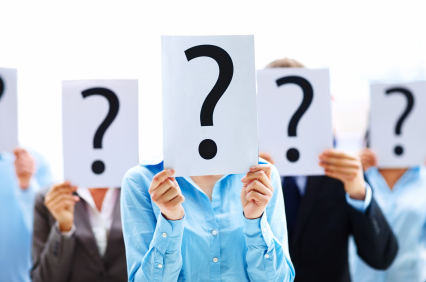 23